НАЦІОНАЛЬНА АКАДЕМІЯ ВНУТРІШНІХ СПРАВ
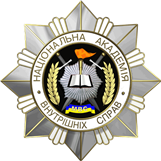 Загальні положення слідчих (розшукових) дій
Дії, спрямовані на отримання (збирання) доказів або перевірку вже отриманих доказів у конкретному кримінальному провадженні (ч. 1 ст. 223 КПК)
Пізнавальні процесуальні дії, притаманні стадії досудового розслідування і призначені для пошуку, виявлення, фіксації та перевірки фактичних даних у кримінальному провадженні
Слідчі (розшукові) дії
Регламентовані кримінальним процесуальним законом процесуальні дії, які здійснюються уповноваженою особою і являють собою сукупність пошукових, пізнавальних та інших операцій, спрямованих на отримання (збирання) доказів або перевірку вже отриманих доказів у конкретному кримінальному провадженні
Обставини, які підлягають доказуванню у кримінальному провадженні (предмет доказування) (ст. 91 КПК)
Процесуальні джерела доказів
Збирання доказів здійснюється:
Слідчі (розшукові) дії за предметом проведення:
Негласні слідчі (розшукові) дії:
Не пов’язані із втручанням у приватне спілкування
Обстеження публічно недоступних місць, житла чи іншого володіння особи (ст. 267 КПК)
Установлення місцезнаходження радіоелектронного засобу (ст. 268 КПК)
Спостереження за особою, річчю або місцем (ст. 269 КПК)
Моніторинг банківських рахунків (ст. 2691 КПК)
Аудіо-, відеоконтроль місця (ст. 270 КПК)
Контроль за вчиненням злочину (ст. 271 КПК)
Виконання спеціального завдання з розкриття злочинної діяльності організованої групи чи злочинної організації (ст. 272 КПК)
Негласне отримання зразків, необхідних для порівняльного дослідження (ст. 274 КПК)
Пов’язані із втручанням у приватне спілкування
Аудіо-, відеоконтроль особи (ст. 260 КПК)
Арешт, огляд і виїмка кореспонденції ( ст. ст. 261-262 КПК)
Зняття інформації з транспортних телекомунікаційних мереж (ст. 263 КПК)
Зняття інформації з електронних інформаційних систем (ст. 264 КПК)
Слідчі (розшукові) дії за характером відображення інформації:
Слідчі (розшукові) дії, що проводяться виключно за ухвалою слідчого судді
Основні процесуальні документи проведення слідчих (розшукових) дій
Структура протоколу слідчої (розшукової) дії (ч. 3 ст. 104 КПК)
Вимоги до додатків: